Отраслевые проекты:
Проект по «обелению» 
рынка сельскохозяйственной продукции
Проект по «обелению» 
рынка грузовых перевозок
Проект по повышению прозрачности рынка клининга и технической эксплуатации
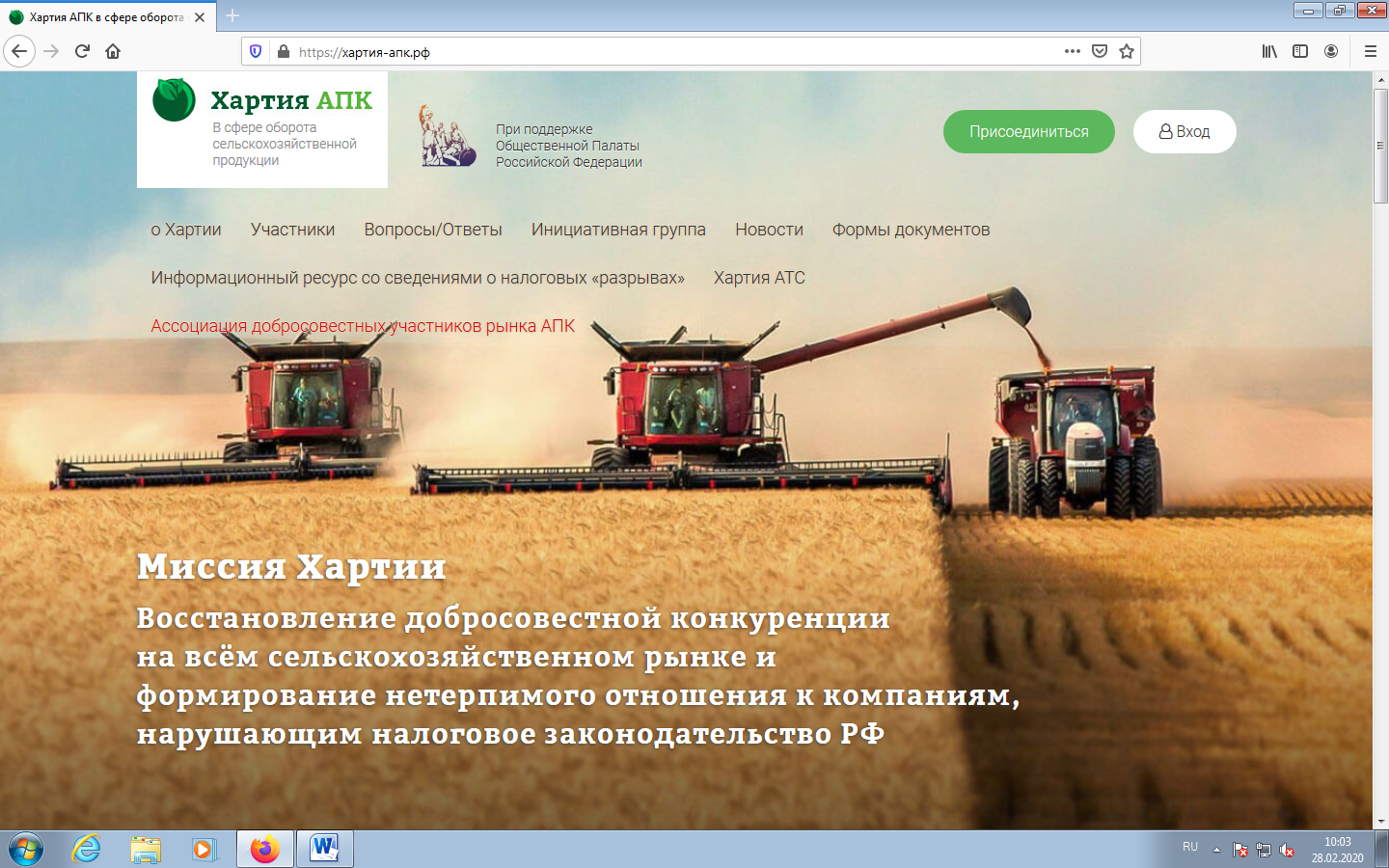 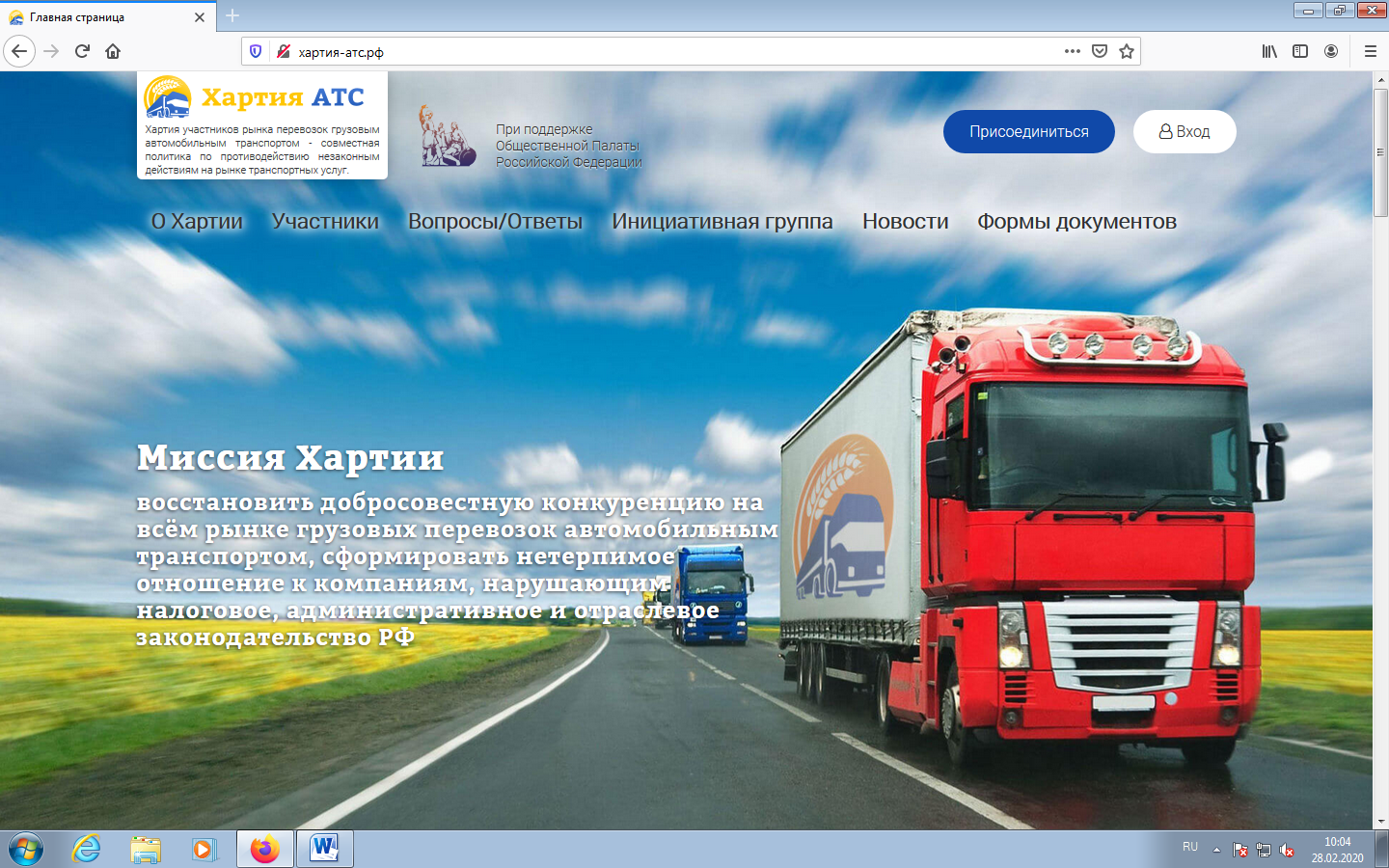 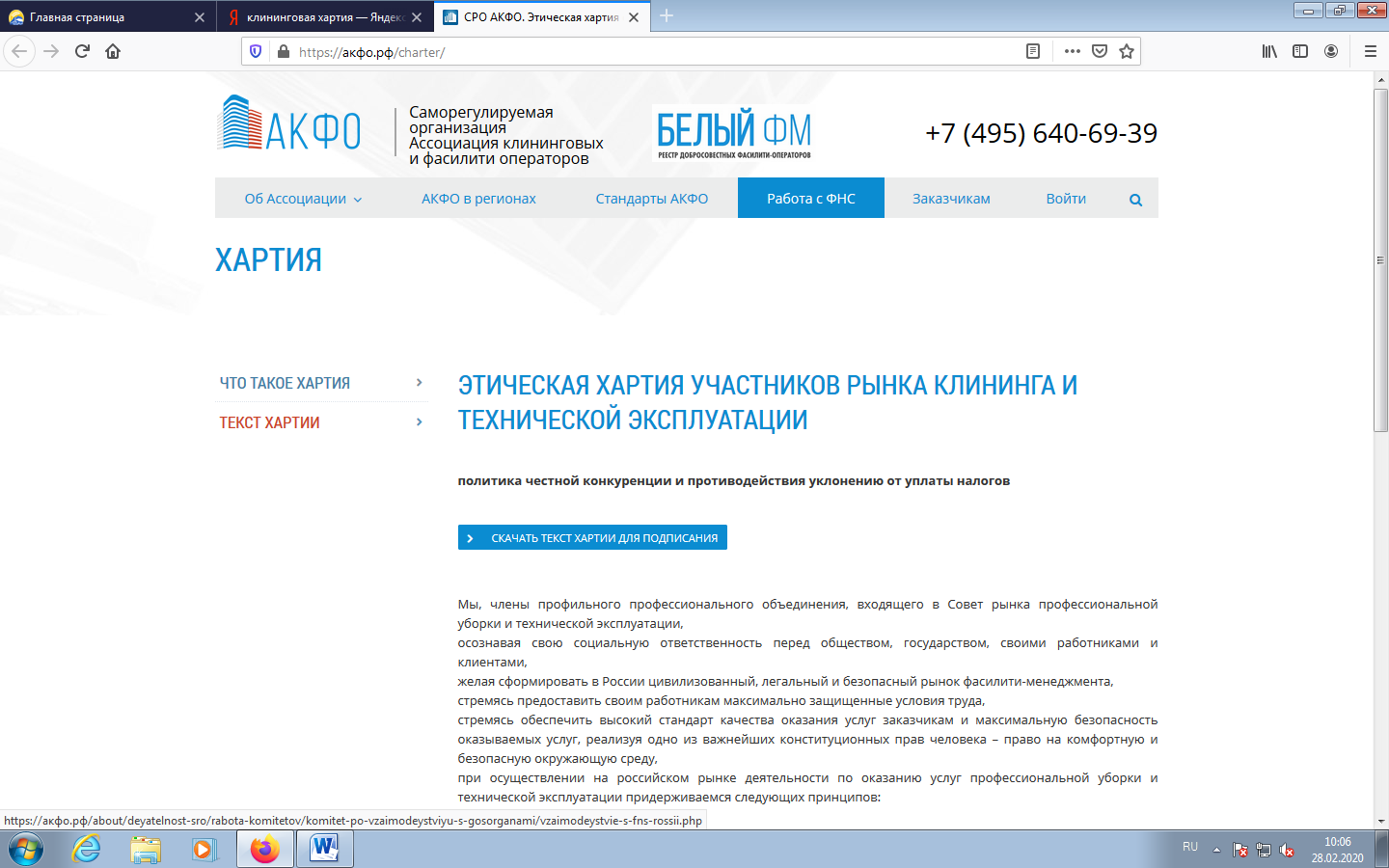 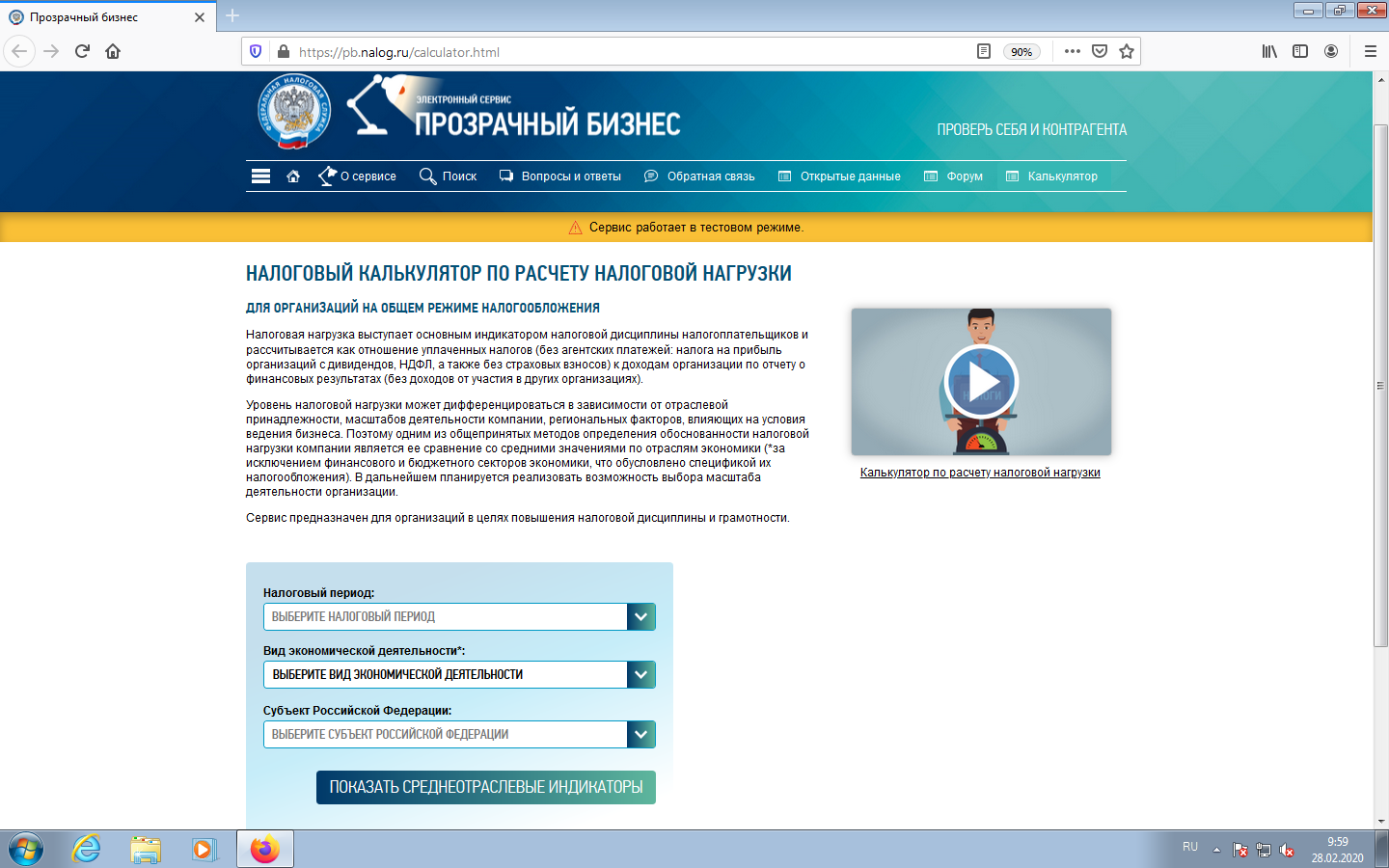